Newcomer- EmergingTic-Tac-Toe Choice Board
Directions: Start with number ____ and then make two other choices to make your tic-tac-toe.
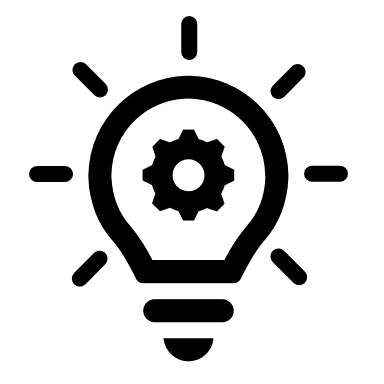 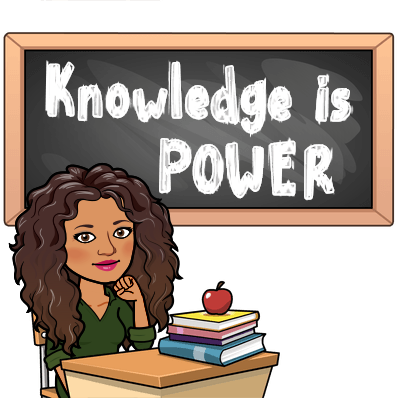 Activity # 1 The main idea is the most important information in a text, picture, or graphic.
The main idea is_________. One detail is ________. Another detail is______.
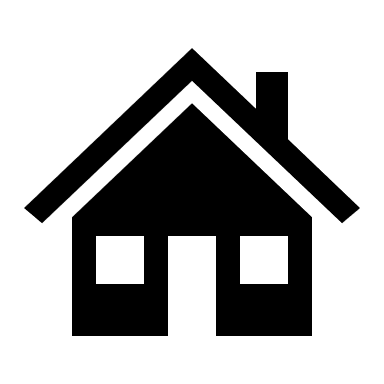 Activity #2 Sing Along and Dance
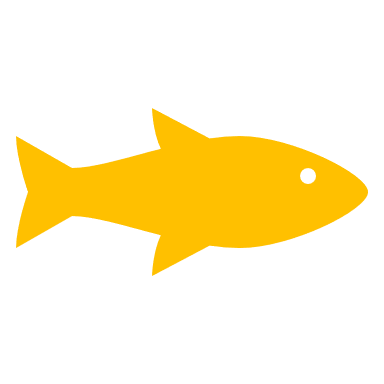 Click
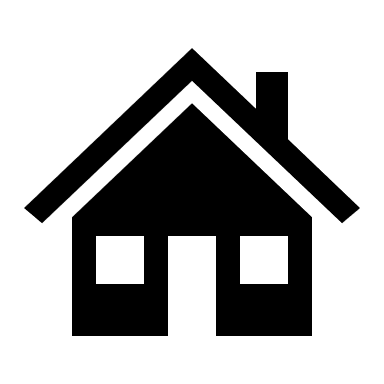 Activity # 4
How are they the same and different.
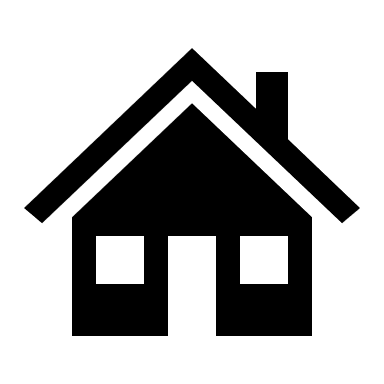 ______and ____ are alike because_______. They are different because______ and ______.
Activity #4 How are __________different?
Use the frames to respond.
__ is ___ , but ___ is ___. 
I see ___ and ___ in ____.
Share your ideas with someone or post video on Flipgrid/ClassDojo.
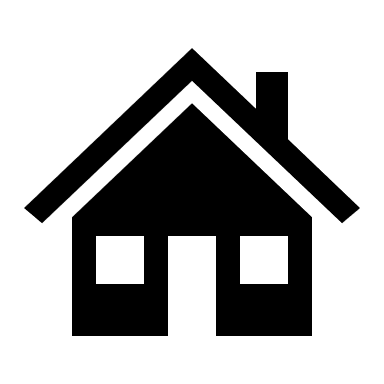 Activity #5 Write the word part: ____
___
1. Add the letter           to     ___    to make new words.

2. Say or write the words.

3. Draw a picture of one -ag word.
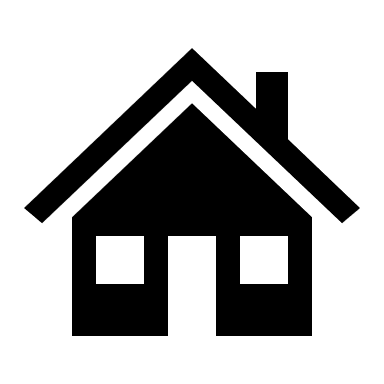 Activity #6  An opinion tells what someone thinks, feels, or believes.
Which is _______________?
Use the frames to help you answer.
In my opinion ____ is better because ______. 
I think ____ is better because __. 
I feel _____ is better because ___.
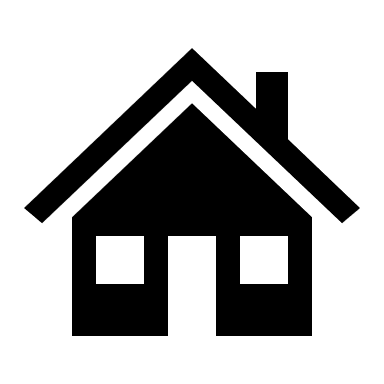 Activity #7 Think about who, what, when, where ,why and how.
Directions: 
Write two sentences about what is happening in the picture.
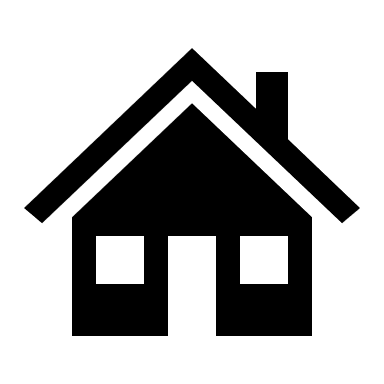 Activity #8 Give two reasons why
What is your favorite ______? _____________?  Why do you like it?  What do you like ________?  

Draw a picture. Write/dictate a sentence to an adult. 

The best _______ is __ because __________. 
 I like to ____ in _____.
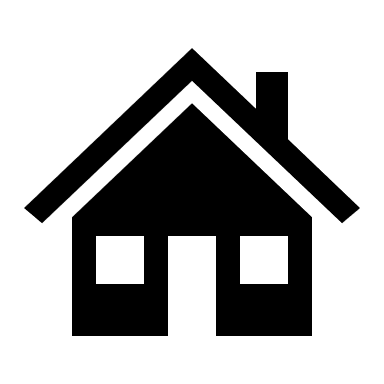 Activity #9
Read a book to or with your family. Take turns asking questions about the story.
Share what you liked or disliked on ClassDojo.
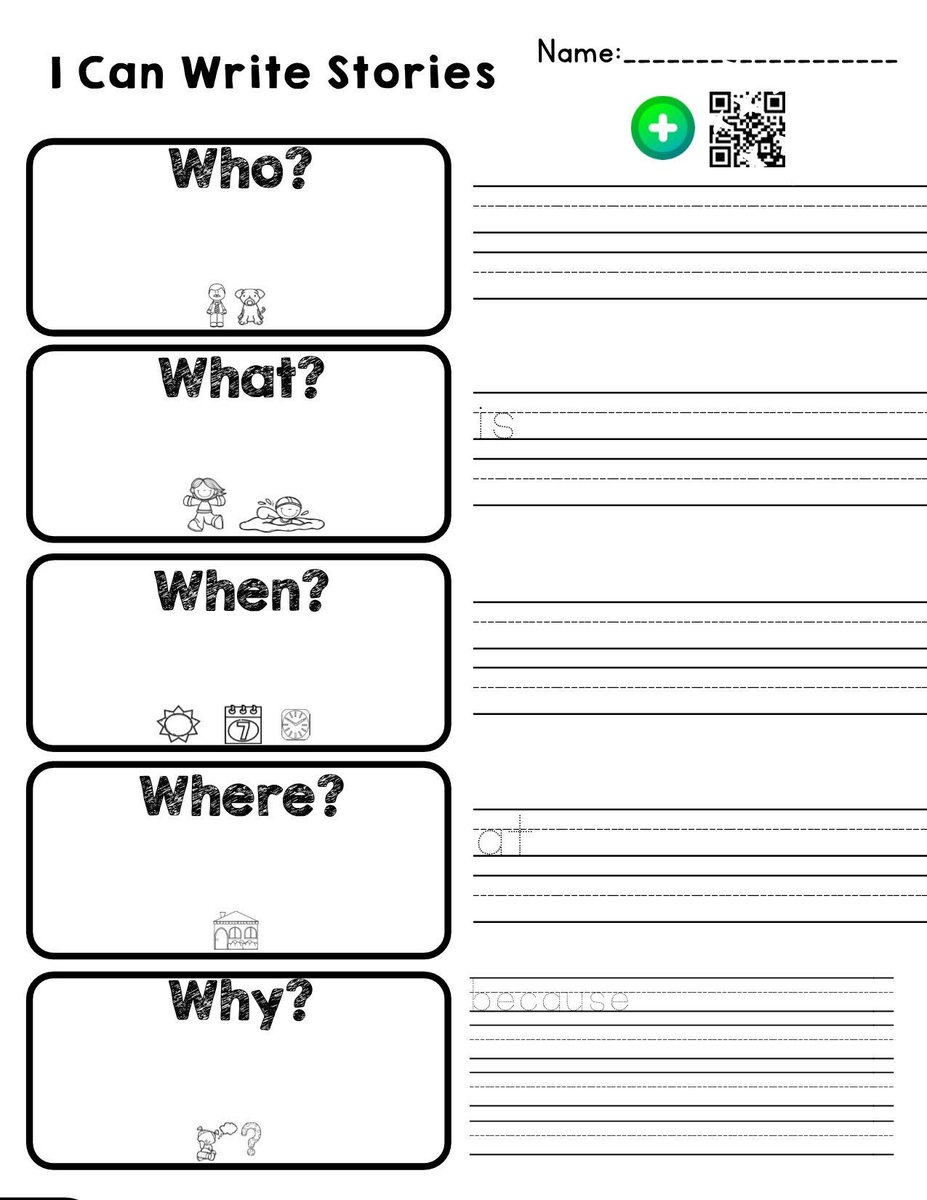 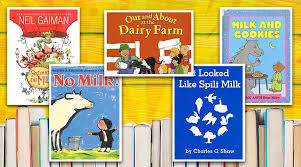 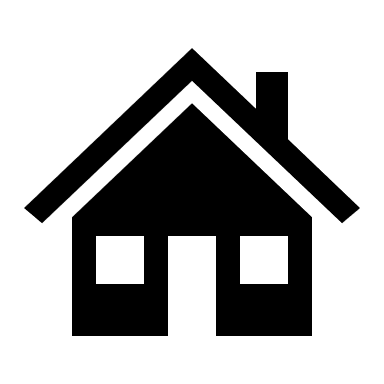